Работа с терминами и  понятиями на уроке
Выполнила: Готолхакова Р.П.
Причины терминологической неграмотности:
1. Огромное количество терминов, предлагаемых для запоминания 
2. Нечастое использование многих терминов
3. Слишком сложно сформулированное определение термина в учебнике(почти все определения терминов обычно даются без выделения основополагающих признаков, их отличают многословие, запутанность, сложность)
4. Небольшой словарный запас у многих учащихся
 5.Нежелание учащихся работать с терминами, непонимание их значения в силу неподготовленности учеников
Традиционный урок
учитель                                                 ученик


определение                                    чтение учебника

                                 повторение
Урок по ФГОС
ученик


формулирование понятия                       нахождение           информации, 
преобразование

воспроизведение
Памятка по определению понятия
1.Найди наиболее общее (родовое)понятие
2.Установи отличительные (видовые) признаки 
3.Составь из этих элементов формулировку определения
Приемы
1.	"Четвертый лишний" (исключить одно слово из четырех, самостоятельно определив основание, по которому объединены остальные три)
2.	"Продолжи ряд" (написаны два-три слова, ученик угадывает принцип (основание), по которому они подобраны, и демонстрирует свое понимание подбором подходящего слова)
3.	С проверяемым термином надо составить предложение (или – с определенным количеством терминов составить рассказ). Проверяется уместность употребления слова, понимание контекста
4.	Среди предложенных фраз с проверяемыми терминами ученик должен найти неверные, зачеркнуть их либо маркировать разными цветами.
5.	Самостоятельное составление кроссворда.
6.	Дается текст с пропусками терминов, под ним - список понятий, их надо вставить в нужное место текста
7.	Установление иерархии: среди предложенных слов ученик должен отобрать указанное учителем число наиболее важных в данной теме, и объяснить свой выбор
8.	Распределение: дается список понятий, имен, названий, надо распределить их по группам однородных слов
Варианты:  
а) не называть группы, а показать образец выполнения задания - написать по одному слову в каждой колонке, чтобы они еще угадали принцип распределения;  
б) предложить самим ученикам распределить слова по самостоятельно названным колонкам, и не определять количество колонок, а только ограничить разумно
9.Составление словарной статьи
10.Подбор синонимов, родственных терминов для анализа
11.Воспроизведение в ответе ключевого слова
12.Творческая работа «Что я знаю о слове»
Задание: грамотно запишите данные ниже термины, сгруппировав их в соответствии с названиями граф таблицы.
Косве.ая  реч(?), (в,вв)одные слова, обособле..ые члены, пр…дл…жение, обст…ятел(?)ство, обр…щение, подл..жащее, пунктуац…я, диало…, ск…зуемое, синт…ксис, д…п…лнение, сл…вос…четание, одн…родные члены, опр…д…ление.
Задание: соотнесите термин и его определение.
              1 -________, 2 - __________, 3 - _________, 4 - __________,
Спасибо за внимание!
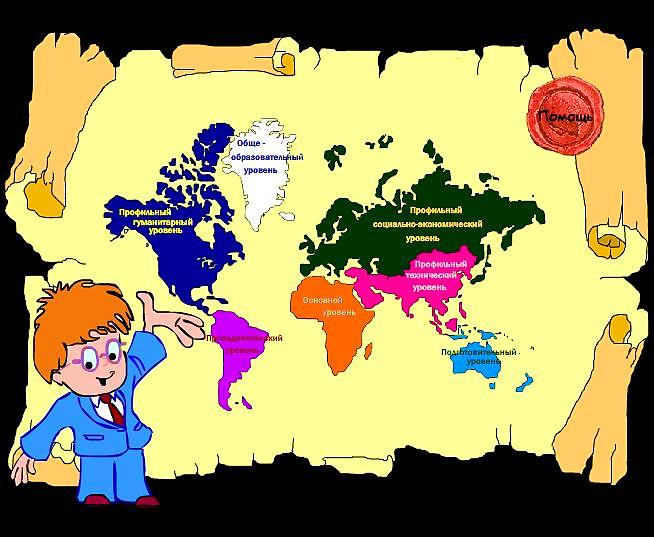